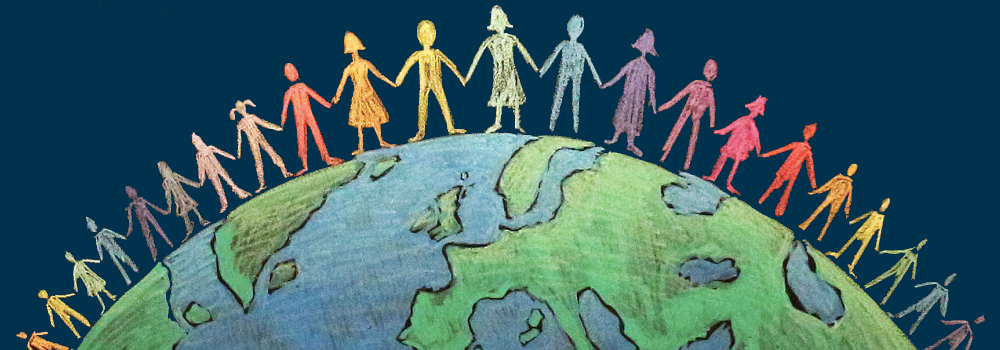 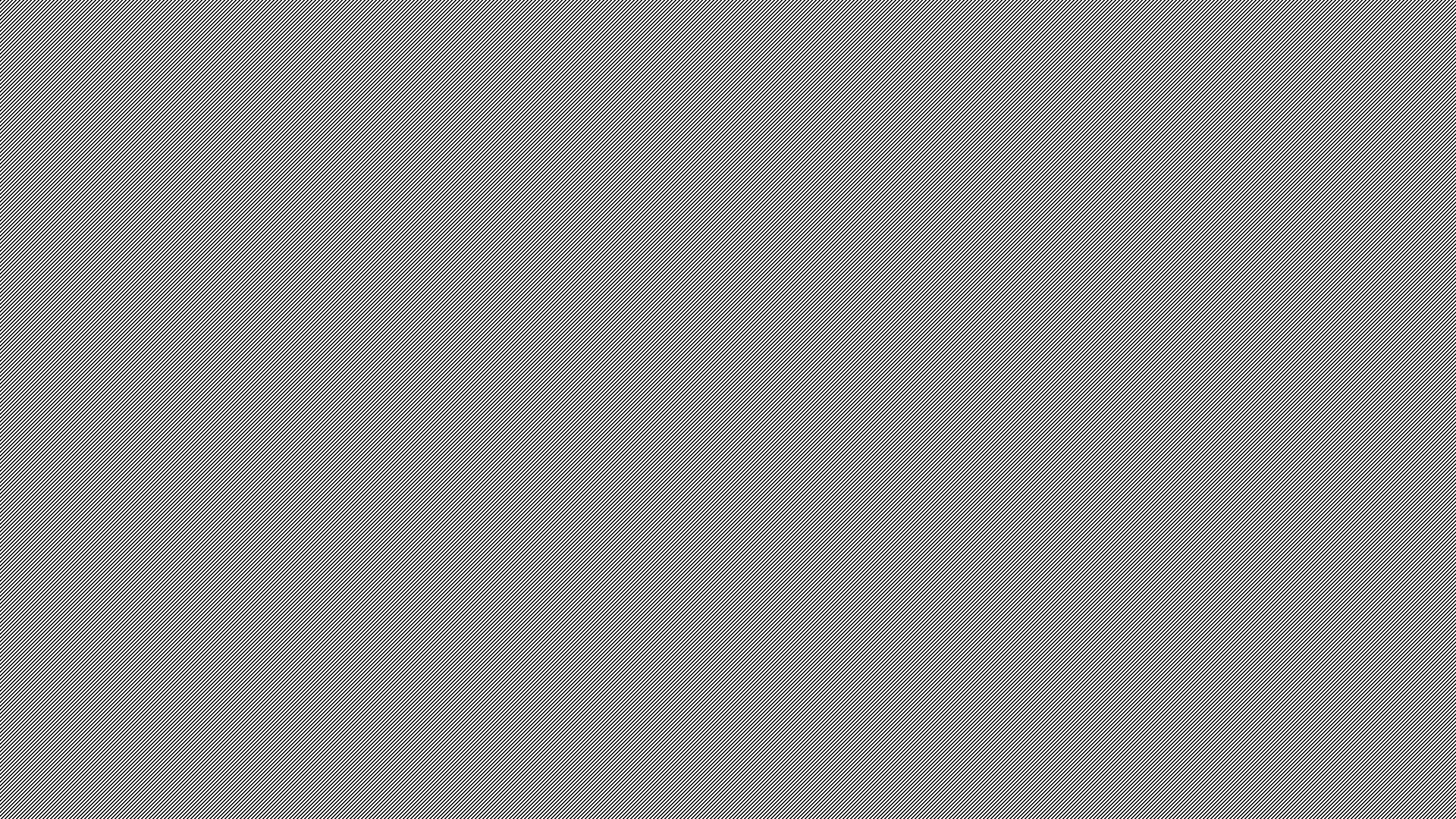 A nemi betegségek napjainkban
Bánfi Zita
Leggyakoribb nemi betegségek
Kórokozók:
VírusokHIVHPV Hepatitis B, CHerpesz
GombákCandida
BaktériumokSzifiliszGonorrhoea
Élősködők, véglényekTrichomonas
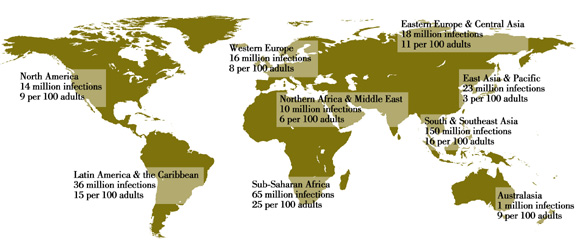 Gonorrhea
(kankó, tripper)
Baktérium
Nemi úton
Anya – gyermek (szemcsepp)
Nőknél általában tünetmentes
Férfiaknál gyulladás
Hepatitis  B,C
Vírus
Nemi úton
Kábítószer
Anya – gyermek
Májgyulladás
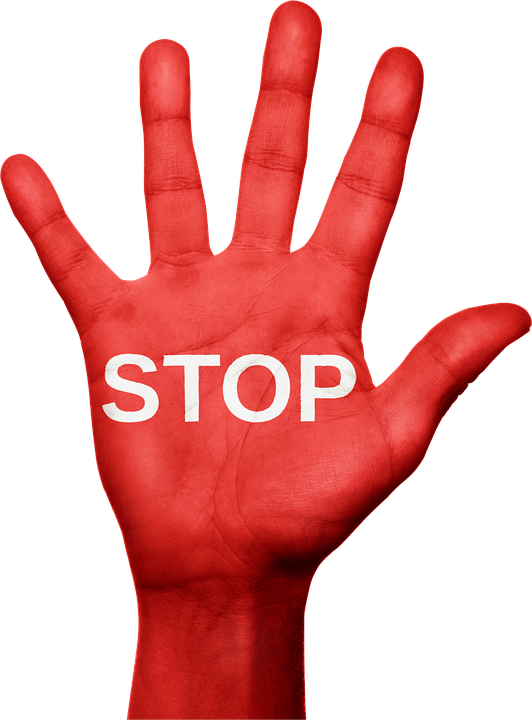 Chlamydia
Baktérium
15-25 év
Nemi úton
Anya – gyermek
Meddőség
Antibiotikum
Trichomonas
Véglény (protozoon)
Nemi úton
Szauna, WC, törölköző
Nagyon változatos tünetek
HIV/AIDS
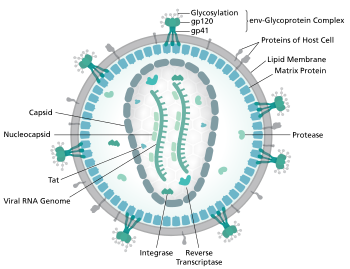 Korokozó: HIV-1, HIV-2
Fertőző forrás: beteg ember, 		      tünetmentes hordozó
Lappangó betegség
HIV ≠ AIDS
1981. USA
Eredete: Dél-Afrika
afrikai zöld majom
Fertőzöttek a 
világon: 
36,7 millió ember 
(2015)


		 
		  Legmagasabb		   arányban: 
			Botswana 
			Szváziföld
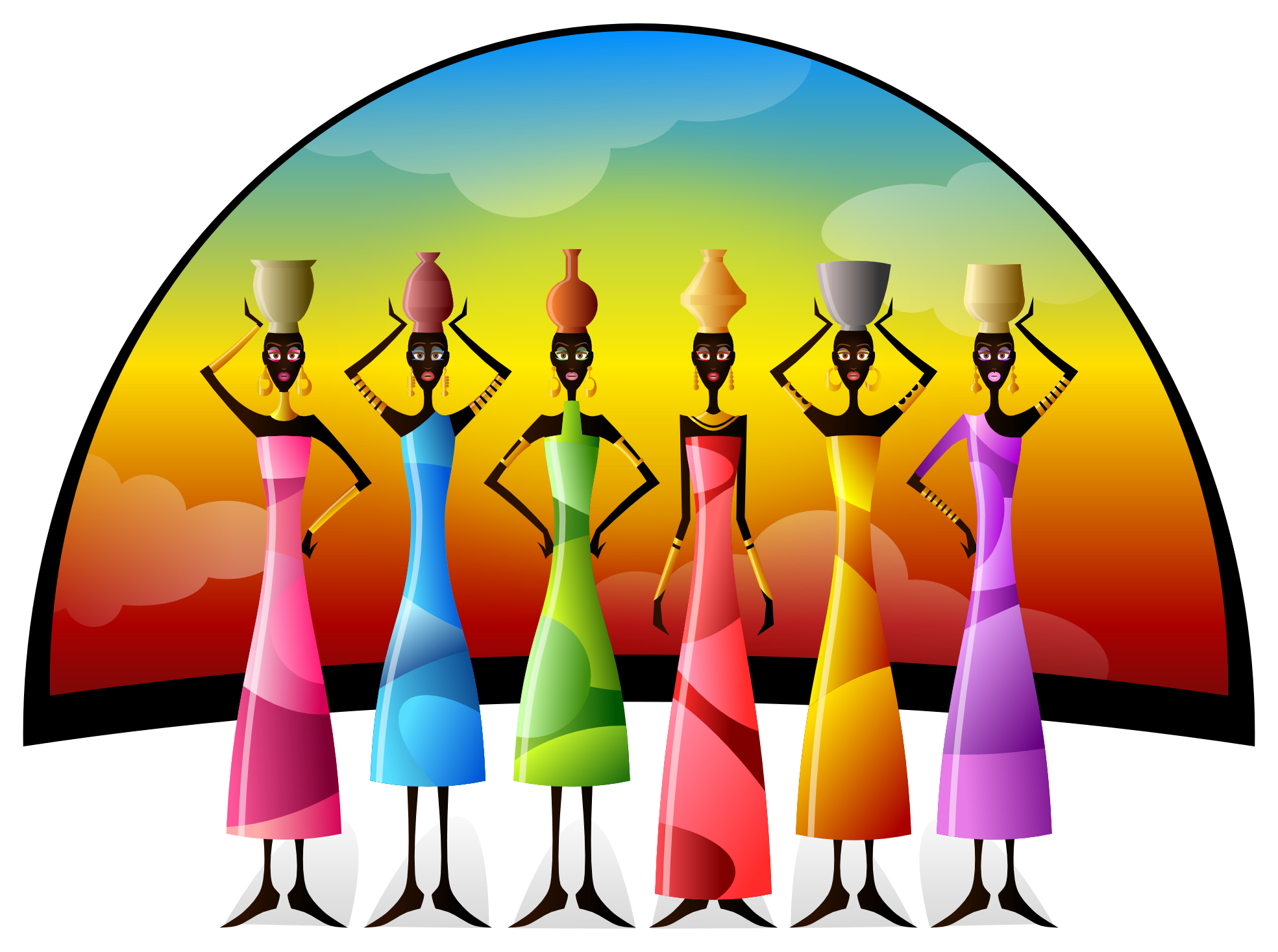 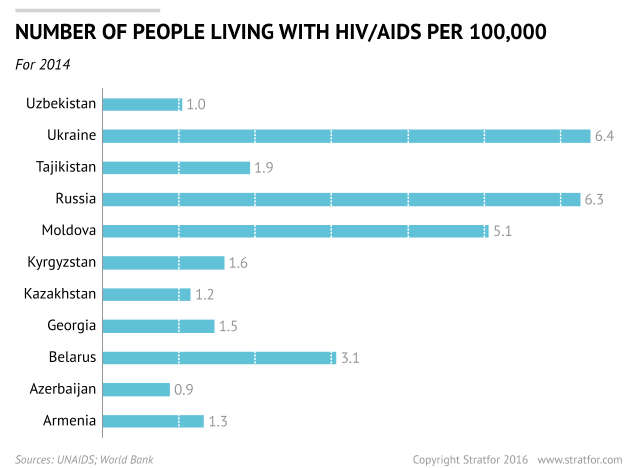 Kelet-Európában és 
Közép-Ázsiában 
57%-os növekedés
		Droghasználat
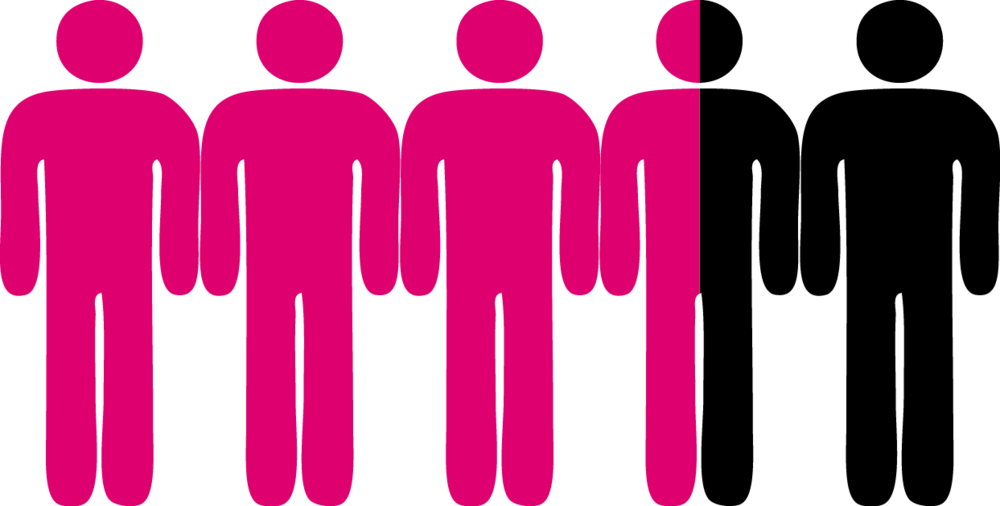 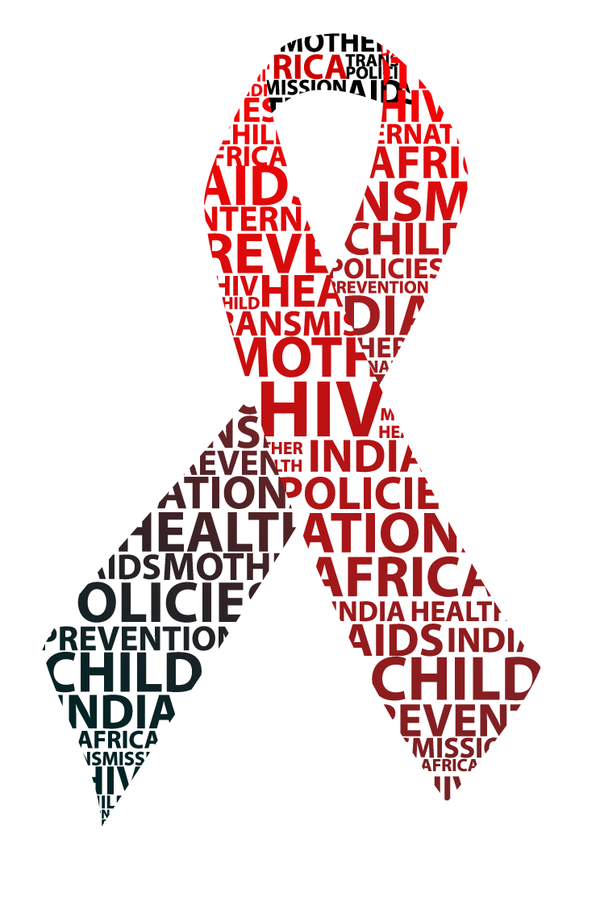 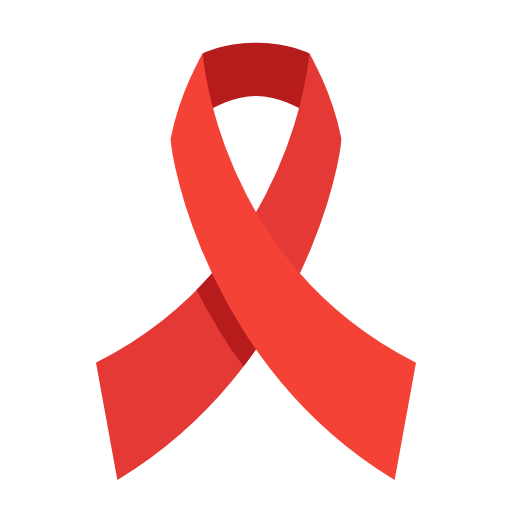 Terjedése
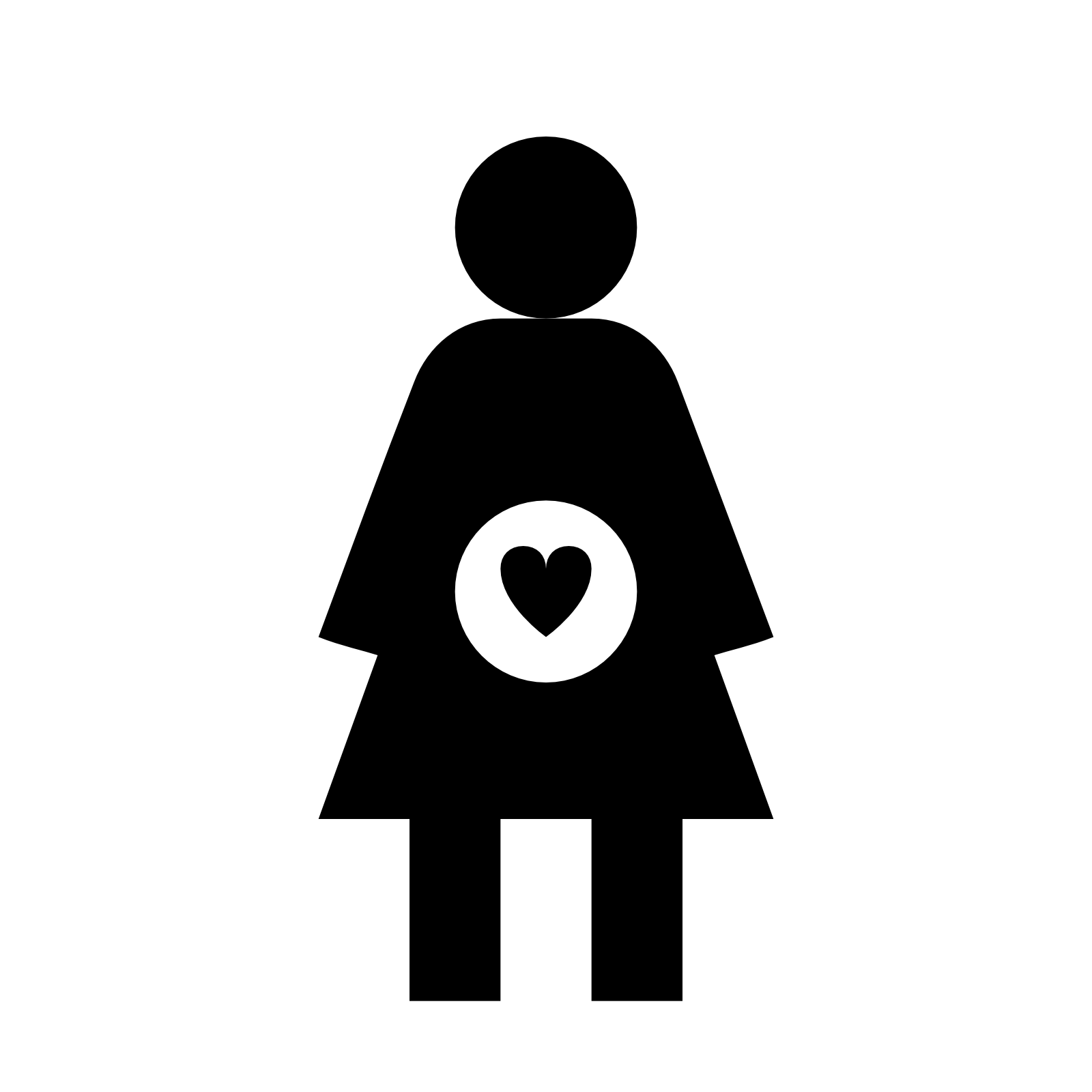 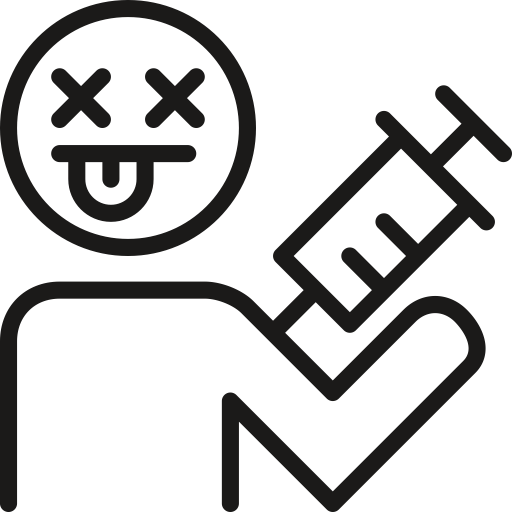 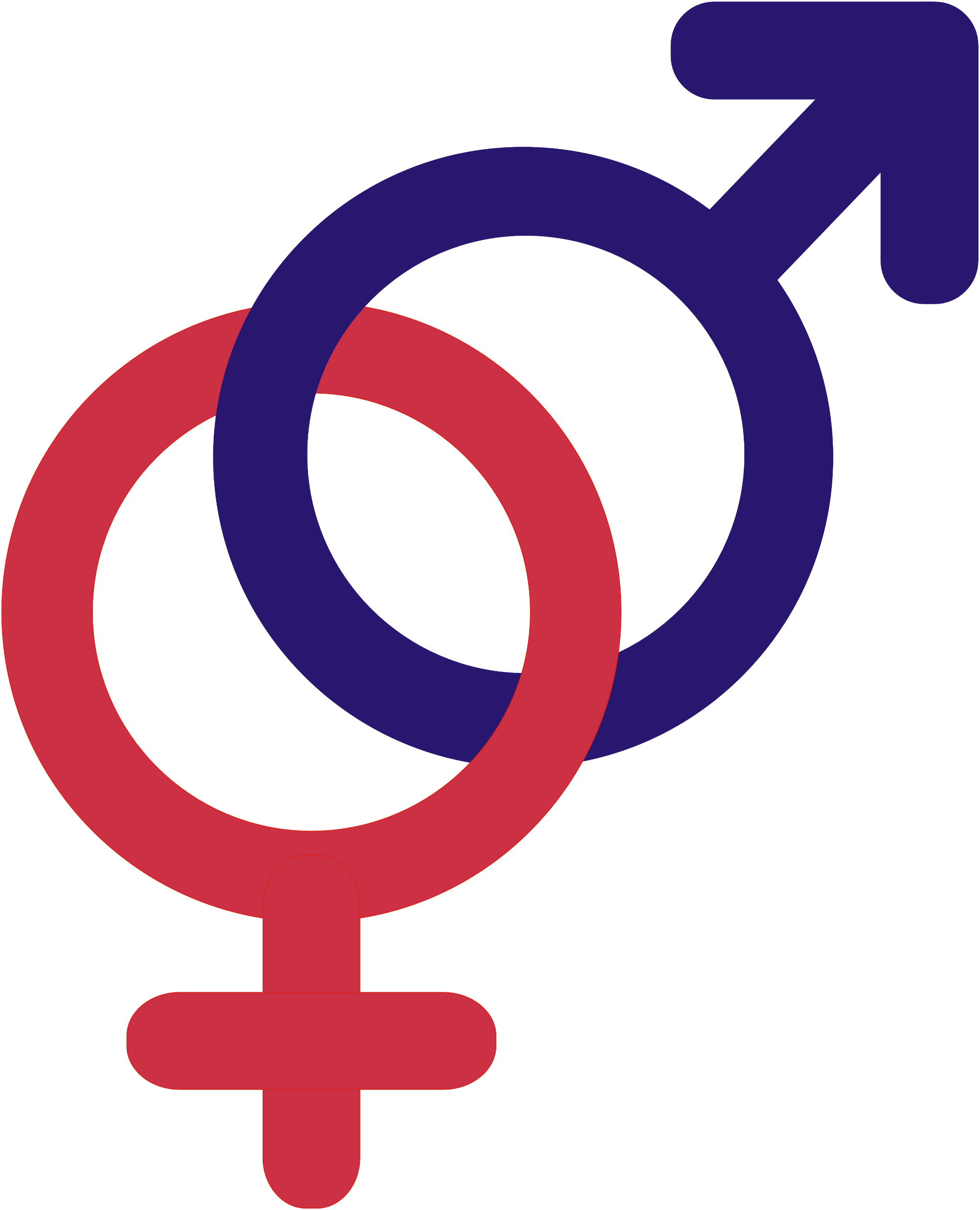 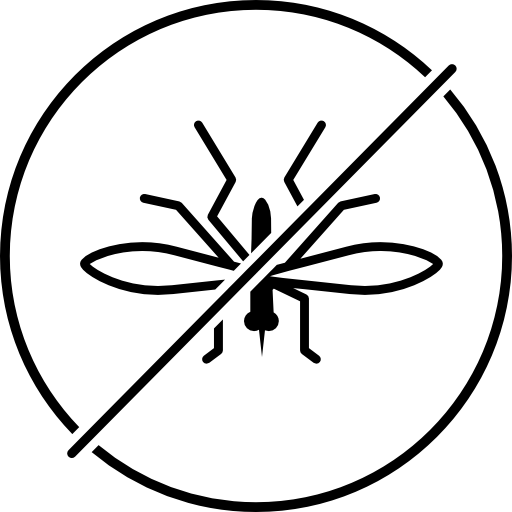 Gyógyszerek, védőoltás
A HIV és AIDS fertőzés személyi adatok nélkül be- és kijelentendő 
Gyógyszeres kezelés: még 40-50 év
Tartós tünetmentesség
Fertőzött sejtek csökkentése
Halálos betegség, még nincs védőoltás
Kutatása három évtizede - kevés siker 
Elérhetőnek tűnő célok
90%-os semlegesítés
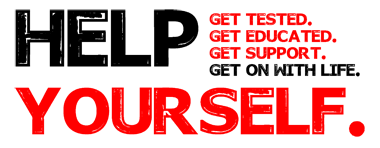 HPV - Humán Papillómavírus
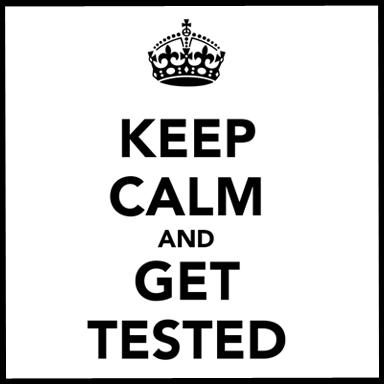 Általában: tünetmentes hordozó
Nők 80%-a
Több mint 150 különböző típus
Típuscsoportok
Alacsony rizikójú
Magas rizikójú: HPV 16, 18
550 ezer méhnyak- és egyéb rák
Összes daganatos betegség 6,7%-a
Szűrések és védőoltás
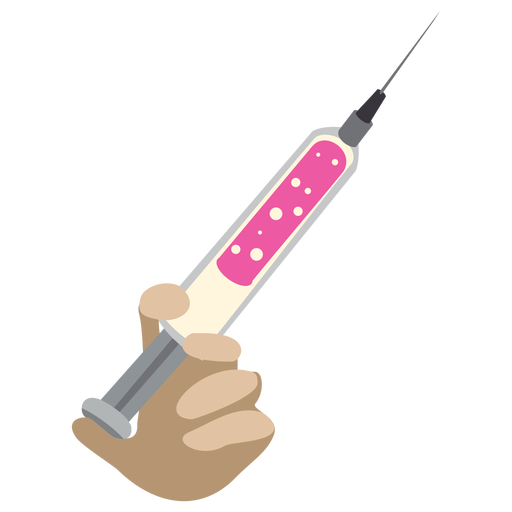 Magyarország: 1000-1200 új méhnyakrákos beteg évente
Tünetmentesség után nem alakul ki védettség 
A szűrés nem mindig sikeres 
Vakcina: közel 100%-os
Alacsony rizikójú HPV elleni oltás férfiaknak is
2015/16-os tanév: 7. osztályos lányoknak ingyenes
Legfrisebb kutatások
Kiváló tudomány
2016: Brit kutatócsoport
HIV gyógyult férfi: alvó T-sejt
EU: Horizont 2020
79 milliár euró
Ipari vezető szerep
Társadalmi kihívások
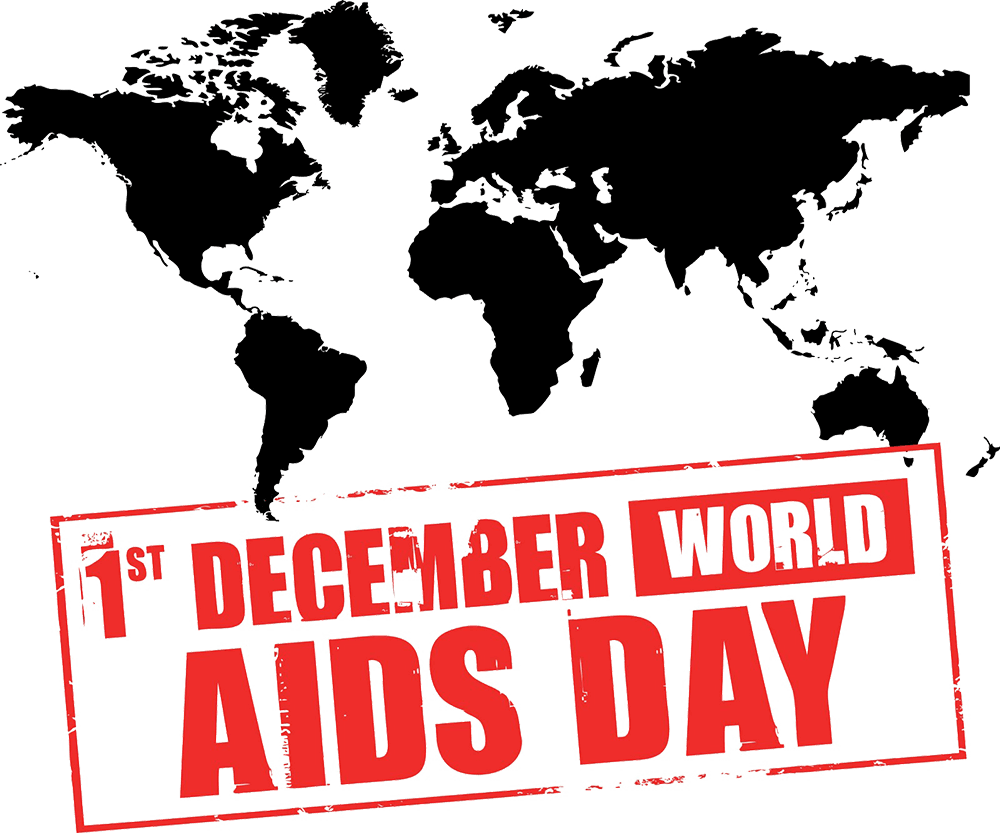 Ábrajegyzék
http://wildwoodrally.com/page/546/
https://commons.wikimedia.org/wiki/File:HIV_Epidem.png
https://www.stratfor.com/analysis/russias-response-hiv-too-little-too-late
http://www.weborvospro.hu/cikkek/egeszsegpolitika/aids:egyreemelkedikahazaialdozatokszama.html
http://www.h2020.gov.hu/horizont2020-program